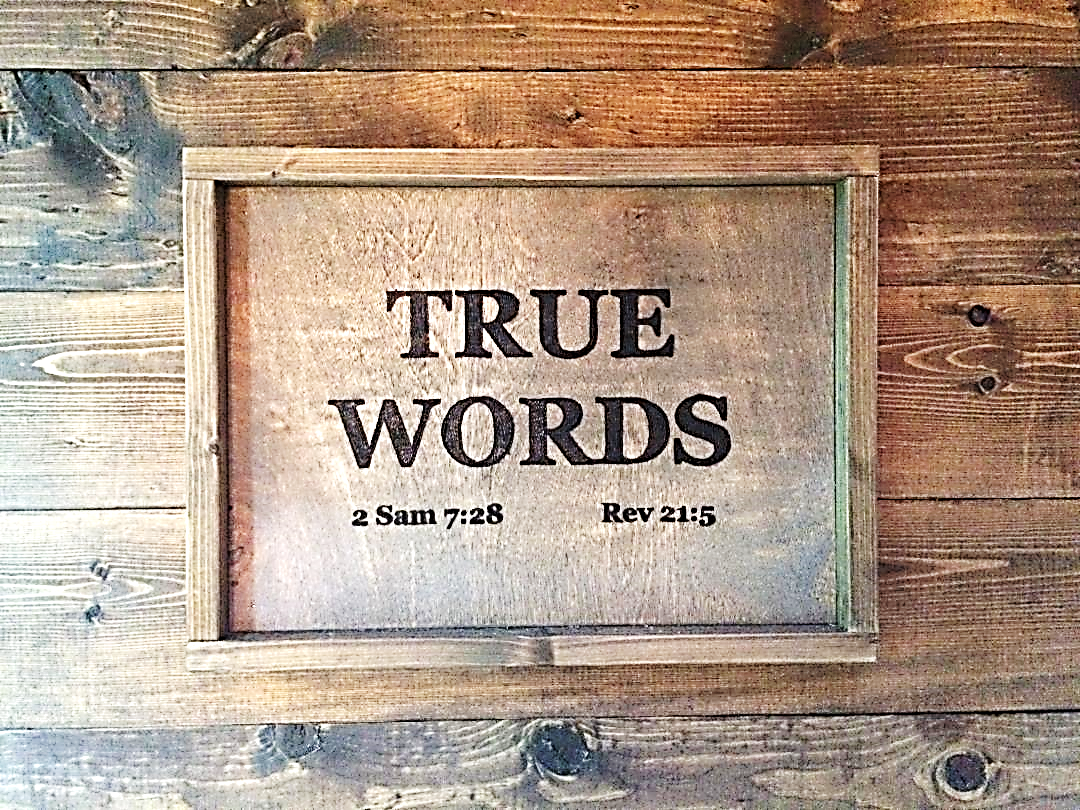 SERMON TITLE
You Better Have
The Right Jesus
Matthew 4:4   But he answered and said, It is written, Man shall not live by bread alone, but by every word that proceedeth out of the mouth of God.
True Words Christian Church
Matthew 16:13   When Jesus came into the coasts of Caesarea Philippi, he asked his disciples, saying, Whom do men say that I the Son of man am?
True Words Christian Church
Matthew 16:14-15   And they said, Some say that thou art John the Baptist: some, Elias; and others, Jeremias, or one of the prophets.  15 He saith unto them, But whom say ye that I am?
True Words Christian Church
Matthew 16:16   And Simon Peter answered and said, Thou art the Christ, the Son of the living God.
True Words Christian Church
1 John 4:14   And we have seen and do testify that the Father sent the Son to be the Saviour of the world.
True Words Christian Church
John 1:34   And I saw, and bare record that this is the Son of God.
True Words Christian Church
John 3:16   For God so loved the world, that he gave his only begotten Son, that whosoever believeth in him should not perish, but have everlasting life.
True Words Christian Church
1 John 1:3   That which we have seen and heard declare we unto you, that ye also may have fellowship with us: and truly our fellowship is with the Father, and with his Son Jesus Christ.
True Words Christian Church
John 1:18   No man hath seen God at any time; the only begotten Son, which is in the bosom of the Father, he hath declared him.
True Words Christian Church
Romans 8:32   He that spared not his own Son, but delivered him up for us all, how shall he not with him also freely give us all things?
True Words Christian Church
Isaiah 9:6   For unto us a child is born, unto us a son is given: and the government shall be upon his shoulder: and his name shall be called Wonderful, Counseller, The mighty God, The everlasting Father, The Prince of Peace.
True Words Christian Church
Mark 12:6   Having yet therefore one son, his wellbeloved, he sent him also last unto them, saying, They will reverence my son.
True Words Christian Church
Psalm 2:7   I will declare the decree: the LORD hath said unto me, Thou art my Son; this day have I begotten thee.
True Words Christian Church
Colossians 1:13-14   Who hath delivered us from the power of darkness, and hath translated us into the kingdom of his dear Son:  14 In whom we have redemption through his blood, even the forgiveness of sins:
True Words Christian Church
Luke 1:31-33   And, behold, thou shalt conceive in thy womb, and bring forth a son, and shalt call his name JESUS.  32 He shall be great, and shall be called the Son of the Highest: and the Lord God shall give unto him the throne of his father David:  33 And he shall reign over the house of Jacob for ever; and of his kingdom there shall be no end.
True Words Christian Church
Mark 14:61-62   But he held his peace, and answered nothing. Again the high priest asked him, and said unto him, Art thou the Christ, the Son of the Blessed?  62 And Jesus said, I am: and ye shall see the Son of man sitting on the right hand of power, and coming in the clouds of heaven.
True Words Christian Church
Matthew 17:5   While he yet spake, behold, a bright cloud overshadowed them: and behold a voice out of the cloud, which said, This is my beloved Son, in whom I am well pleased; hear ye him.
True Words Christian Church
John 10:36   Say ye of him, whom the Father hath sanctified, and sent into the world, Thou blasphemest; because I said, I am the Son of God?
True Words Christian Church
Mark 1:1   The beginning of the gospel of Jesus Christ, the Son of God;
True Words Christian Church
Luke 1:35   And the angel answered and said unto her, The Holy Ghost shall come upon thee, and the power of the Highest shall overshadow thee: therefore also that holy thing which shall be born of thee shall be called the Son of God.
True Words Christian Church
John 20:30-31   And many other signs truly did Jesus in the presence of his disciples, which are not written in this book:  31 But these are written, that ye might believe that Jesus is the Christ, the Son of God; and that believing ye might have life through his name.
True Words Christian Church
Deuteronomy 4:23   Take heed unto yourselves, lest ye forget the covenant of the LORD your God, which he made with you, and make you a graven image, or the likeness of any thing, which the LORD thy God hath forbidden thee.
True Words Christian Church
Deuteronomy 16:22   Neither shalt thou set thee up any image; which the LORD thy God hateth.
True Words Christian Church
Acts 9:20   And straightway he preached Christ in the synagogues, that he is the Son of God.
True Words Christian Church
Matthew 14:33   Then they that were in the ship came and worshipped him, saying, Of a truth thou art the Son of God.
True Words Christian Church
John 1:49   Nathanael answered and saith unto him, Rabbi, thou art the Son of God; thou art the King of Israel.
True Words Christian Church
John 11:27   She saith unto him, Yea, Lord: I believe that thou art the Christ, the Son of God, which should come into the world.
True Words Christian Church
Acts 8:37   And Philip said, If thou believest with all thine heart, thou mayest. And he answered and said, I believe that Jesus Christ is the Son of God.
True Words Christian Church
Mark 15:39   And when the centurion, which stood over against him, saw that he so cried out, and gave up the ghost, he said, Truly this man was the Son of God.
True Words Christian Church
Mark 3:11   And unclean spirits, when they saw him, fell down before him, and cried, saying, Thou art the Son of God.
True Words Christian Church
Mark 5:7-9   And cried with a loud voice, and said, What have I to do with thee, Jesus, thou Son of the most high God? I adjure thee by God, that thou torment me not.  8 For he said unto him, Come out of the man, thou unclean spirit.  9 And he asked him, What is thy name? And he answered, saying, My name is Legion: for we are many.
True Words Christian Church
2 Corinthians 1:19   For the Son of God, Jesus Christ, who was preached among you by us, even by me and Silvanus and Timotheus, was not yea and nay, but in him was yea.
True Words Christian Church
Galatians 2:20   I am crucified with Christ: nevertheless I live; yet not I, but Christ liveth in me: and the life which I now live in the flesh I live by the faith of the Son of God, who loved me, and gave himself for me.
True Words Christian Church
Hebrews 4:14   Seeing then that we have a great high priest, that is passed into the heavens, Jesus the Son of God, let us hold fast our profession.
True Words Christian Church
1 John 4:15   Whosoever shall confess that Jesus is the Son of God, God dwelleth in him, and he in God.
True Words Christian Church
1 John 5:5   Who is he that overcometh the world, but he that believeth that Jesus is the Son of God?
True Words Christian Church
1 John 5:10   He that believeth on the Son of God hath the witness in himself: he that believeth not God hath made him a liar; because he believeth not the record that God gave of his Son.
True Words Christian Church
1 John 5:12   He that hath the Son hath life; and he that hath not the Son of God hath not life.
True Words Christian Church
1 John 5:20   And we know that the Son of God is come, and hath given us an understanding, that we may know him that is true, and we are in him that is true, even in his Son Jesus Christ. This is the true God, and eternal life.
True Words Christian Church
Revelation 2:18   And unto the angel of the church in Thyatira write; These things saith the Son of God, who hath his eyes like unto a flame of fire, and his feet are like fine brass;
True Words Christian Church
John 1:1-2   In the beginning was the Word, and the Word was with God, and the Word was God.  2 The same was in the beginning with God.
True Words Christian Church
Hebrews 1:8   But unto the Son he saith, Thy throne, O God, is for ever and ever: a sceptre of righteousness is the sceptre of thy kingdom.
True Words Christian Church
Isaiah 9:6   For unto us a child is born, unto us a son is given: and the government shall be upon his shoulder: and his name shall be called Wonderful, Counseller, The mighty God, The everlasting Father, The Prince of Peace.
True Words Christian Church
John 20:27-28   Then saith he to Thomas, Reach hither thy finger, and behold my hands; and reach hither thy hand, and thrust it into my side: and be not faithless, but believing.  28 And Thomas answered and said unto him, My Lord and my God.
True Words Christian Church
Luke 1:46-47   And Mary said, My soul doth magnify the Lord,  47 And my spirit hath rejoiced in God my Saviour.
True Words Christian Church
Isaiah 54:5   For thy Maker is thine husband; the LORD of hosts is his name; and thy Redeemer the Holy One of Israel; The God of the whole earth shall he be called.
True Words Christian Church
1 Timothy 3:16   And without controversy great is the mystery of godliness: God was manifest in the flesh, justified in the Spirit, seen of angels, preached unto the Gentiles, believed on in the world, received up into glory.
True Words Christian Church
2 Peter 1:1   Simon Peter, a servant and an apostle of Jesus Christ, to them that have obtained like precious faith with us through the righteousness of God and our Saviour Jesus Christ:
True Words Christian Church
Titus 2:13-14   Looking for that blessed hope, and the glorious appearing of the great God and our Saviour Jesus Christ;  14 Who gave himself for us, that he might redeem us from all iniquity, and purify unto himself a peculiar people, zealous of good works.
True Words Christian Church
Matthew 1:23   Behold, a virgin shall be with child, and shall bring forth a son, and they shall call his name Emmanuel, which being interpreted is, God with us.
True Words Christian Church
Exodus 3:2   And the angel of the LORD appeared unto him in a flame of fire out of the midst of a bush: and he looked, and, behold, the bush burned with fire, and the bush was not consumed.
True Words Christian Church
Exodus 3:3-5   And Moses said, I will now turn aside, and see this great sight, why the bush is not burnt.  4 And when the LORD saw that he turned aside to see, God called unto him out of the midst of the bush, and said, Moses, Moses. And he said, Here am I.  5 And he said, Draw not nigh hither: put off thy shoes from off thy feet, for the place whereon thou standest is holy ground.
True Words Christian Church
Exodus 3:6   Moreover he said, I am the God of thy father, the God of Abraham, the God of Isaac, and the God of Jacob. And Moses hid his face; for he was afraid to look upon God.
True Words Christian Church
John 8:58   Jesus said unto them, Verily, verily, I say unto you, Before Abraham was, I am.
True Words Christian Church
Isaiah 40:3   The voice of him that crieth in the wilderness, Prepare ye the way of the LORD, make straight in the desert a highway for our God.
True Words Christian Church
Isaiah 40:10-11   Behold, the Lord GOD will come with strong hand, and his arm shall rule for him: behold, his reward is with him, and his work before him.  11 He shall feed his flock like a shepherd: he shall gather the lambs with his arm, and carry them in his bosom, and shall gently lead those that are with young.
True Words Christian Church
Colossians 1:16-17   For by him were all things created, that are in heaven, and that are in earth, visible and invisible, whether they be thrones, or dominions, or principalities, or powers: all things were created by him, and for him:  17 And he is before all things, and by him all things consist.
True Words Christian Church
Hebrews 1:2-3   Hath in these last days spoken unto us by his Son, whom he hath appointed heir of all things, by whom also he made the worlds;  3 Who being the brightness of his glory, and the express image of his person, and upholding all things by the word of his power, when he had by himself purged our sins, sat down on the right hand of the Majesty on high;
True Words Christian Church
Colossians 1:18-19   And he is the head of the body, the church: who is the beginning, the firstborn from the dead; that in all things he might have the preeminence.  19 For it pleased the Father that in him should all fulness dwell;
True Words Christian Church
Revelation 1:8   I am Alpha and Omega, the beginning and the ending, saith the Lord, which is, and which was, and which is to come, the Almighty.
True Words Christian Church
Revelation 1:17   And when I saw him, I fell at his feet as dead. And he laid his right hand upon me, saying unto me, Fear not; I am the first and the last:
True Words Christian Church